Урюмское сельское поселениеОтчет  по использованию средств самообложения
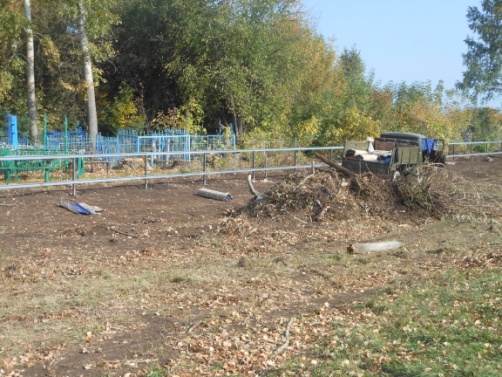 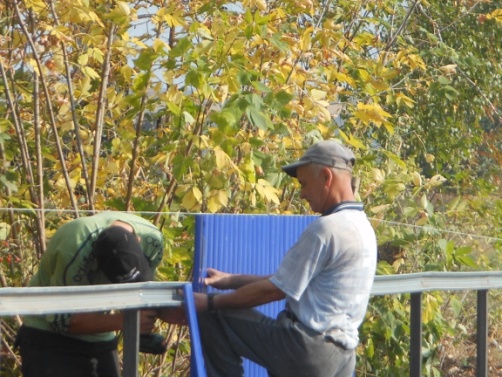 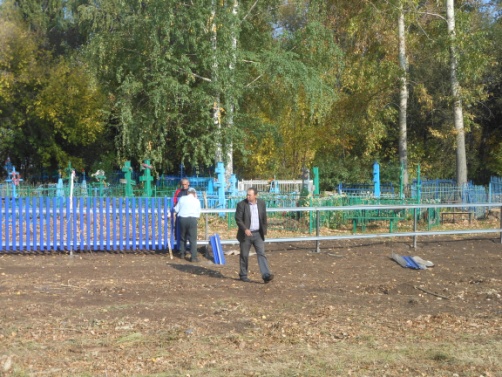 2015г.Ограждение кладбища на средства самообложения в с. Урюм
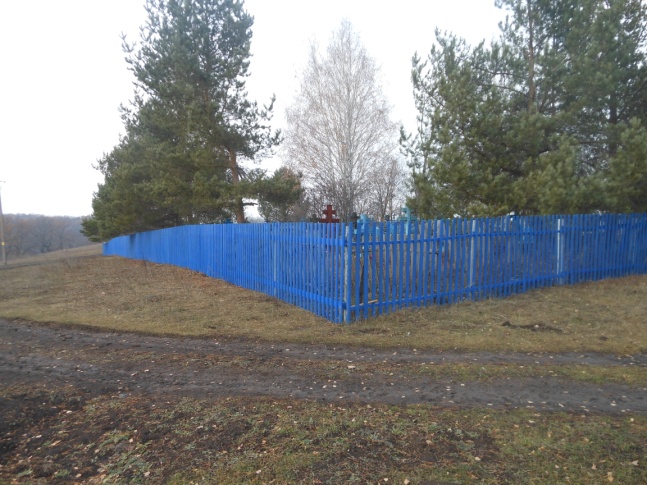 2015г.Ограждение кладбища на средства самообложения в с. Кашка
2015г.Строительство 2-х новых колодцев и ремонт 2-х колодцев на средства самообложения в с. Пролей-Каша
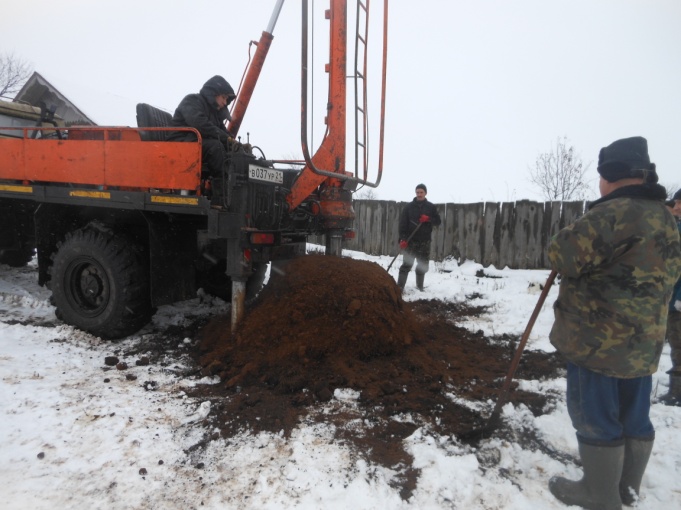 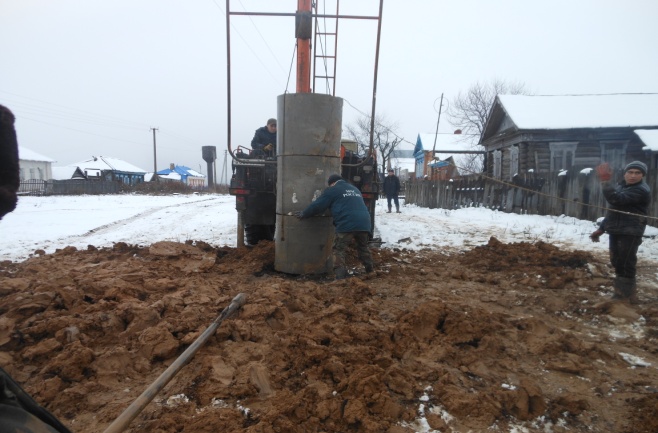 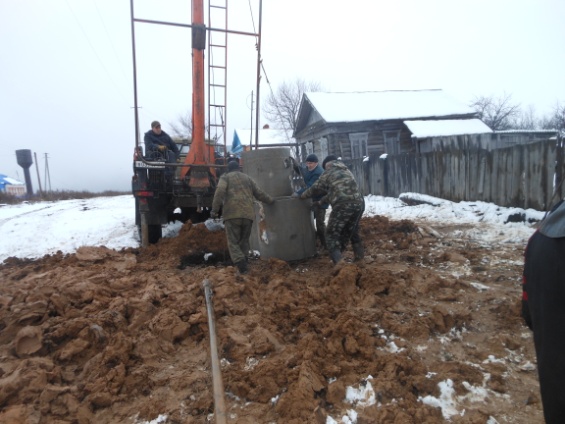 2015г.Строительство колодцев в Пролей-Кашах
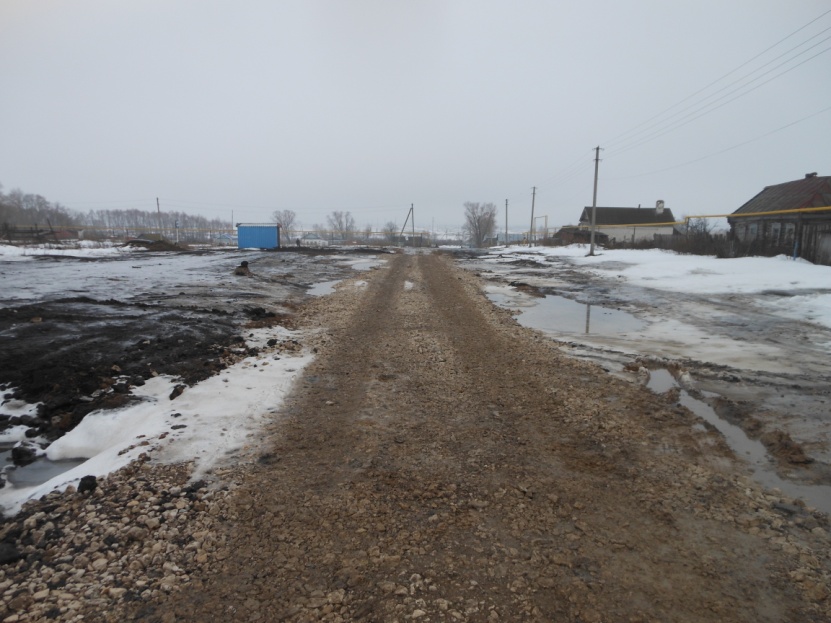 2015г.Ремонт дороги в с.Богдашкино на средства самообложения
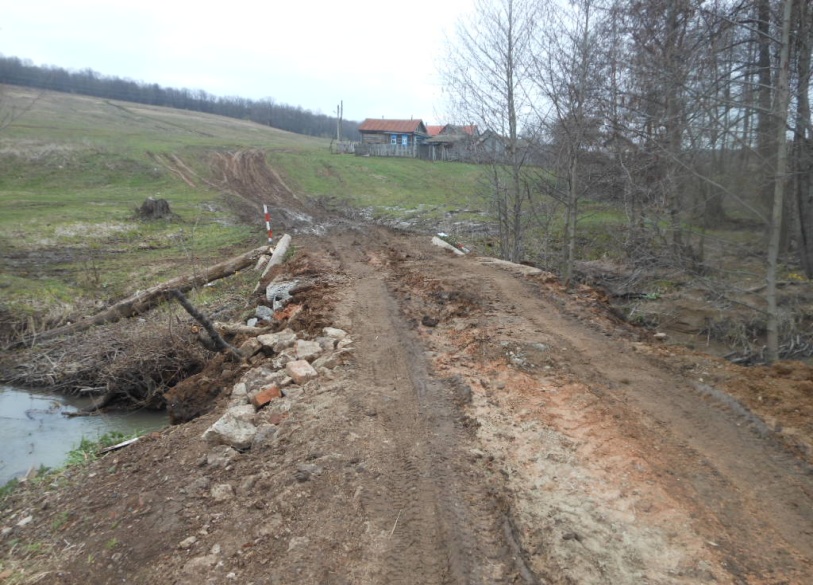 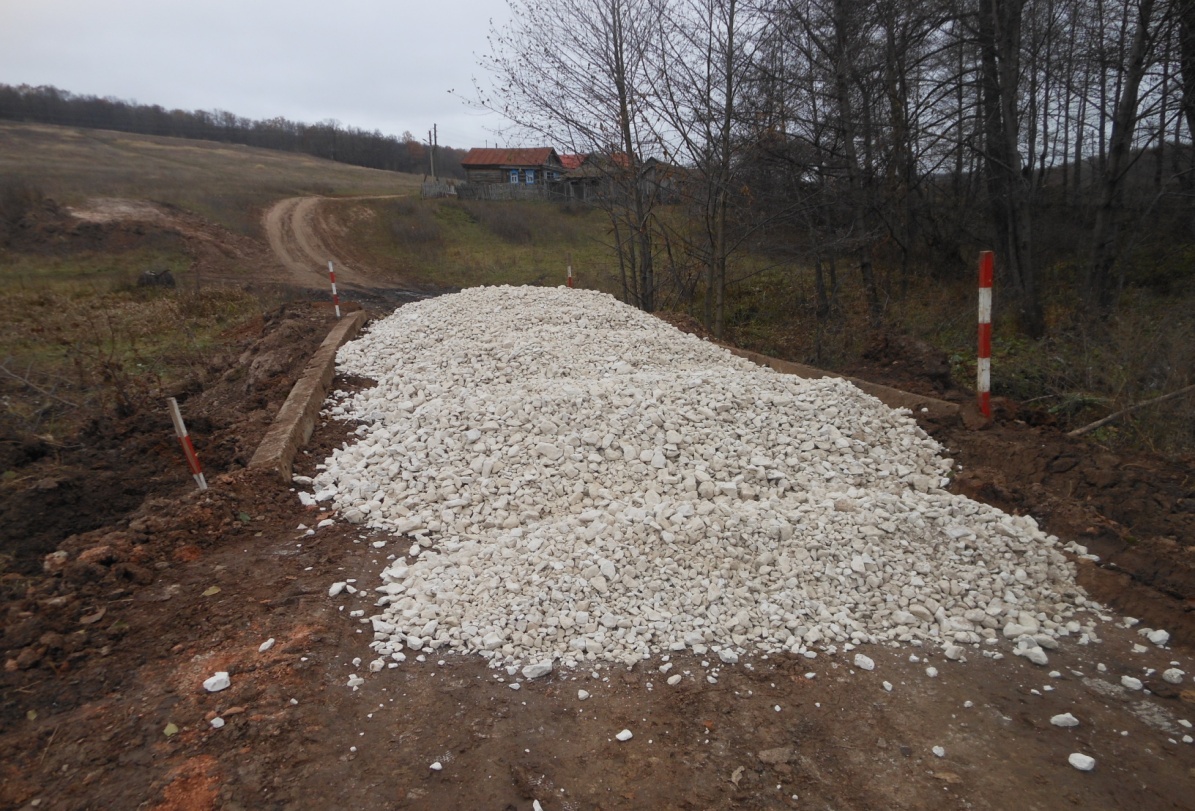 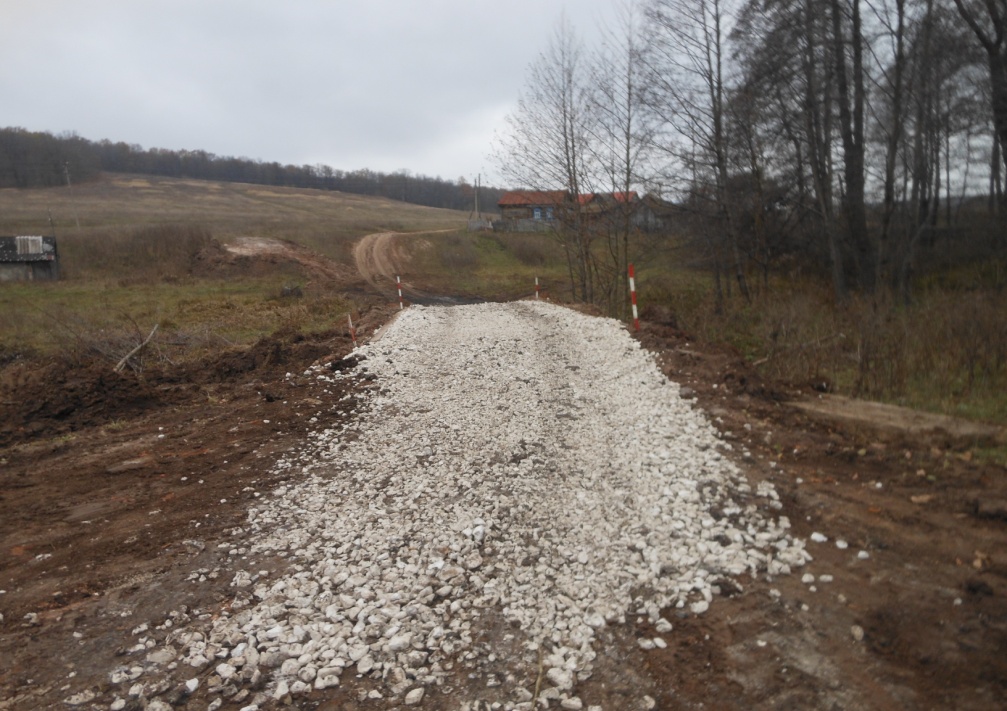 2015г.Ремонт моста в с.Кашка
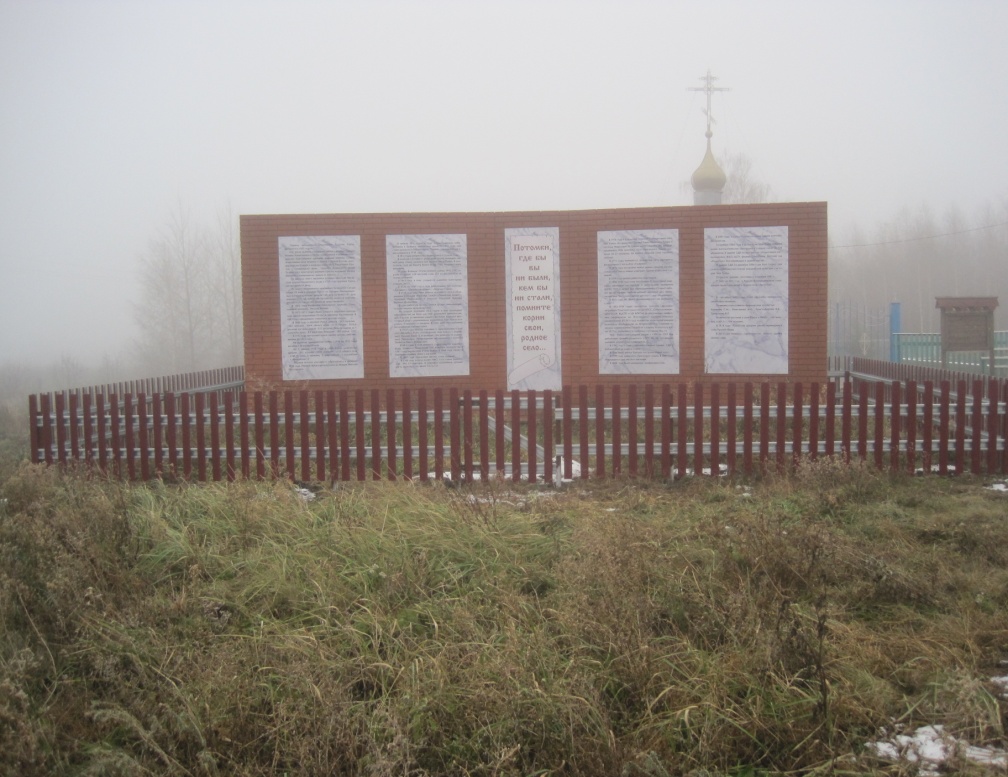 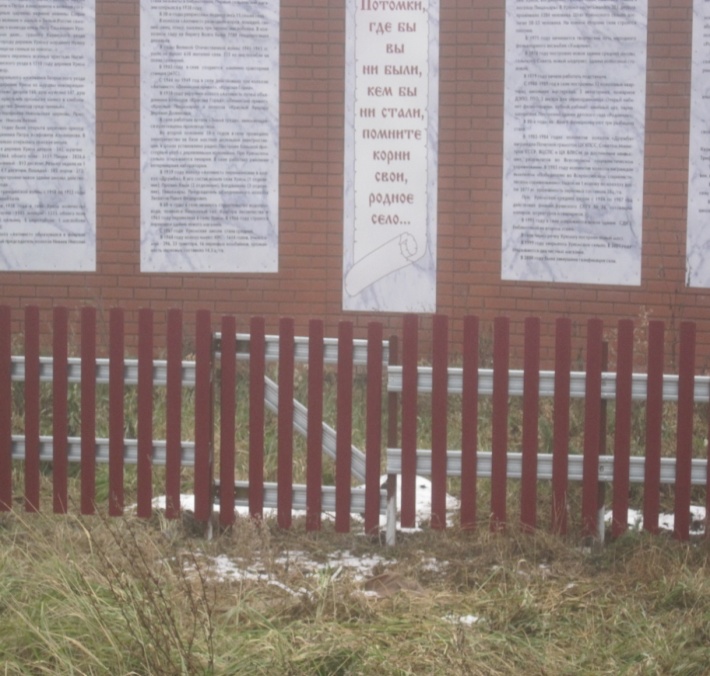 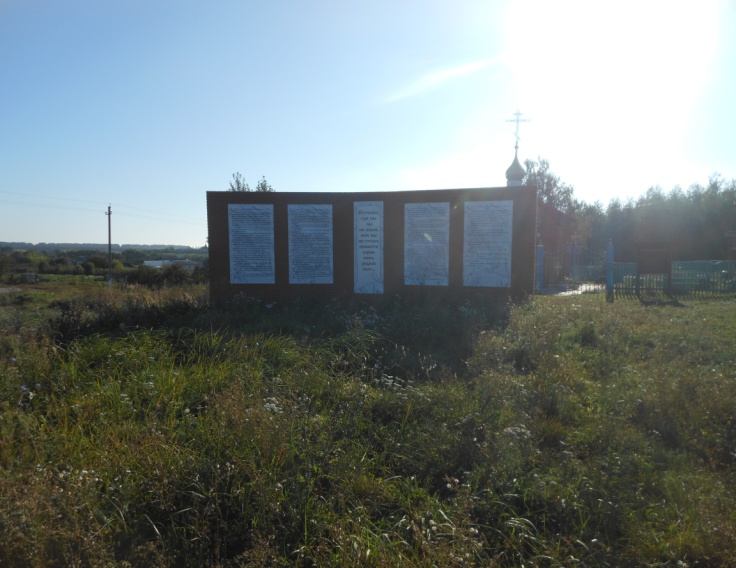 2017г.Ограждение в с.Урюм на средства самообложения мемориальной стены
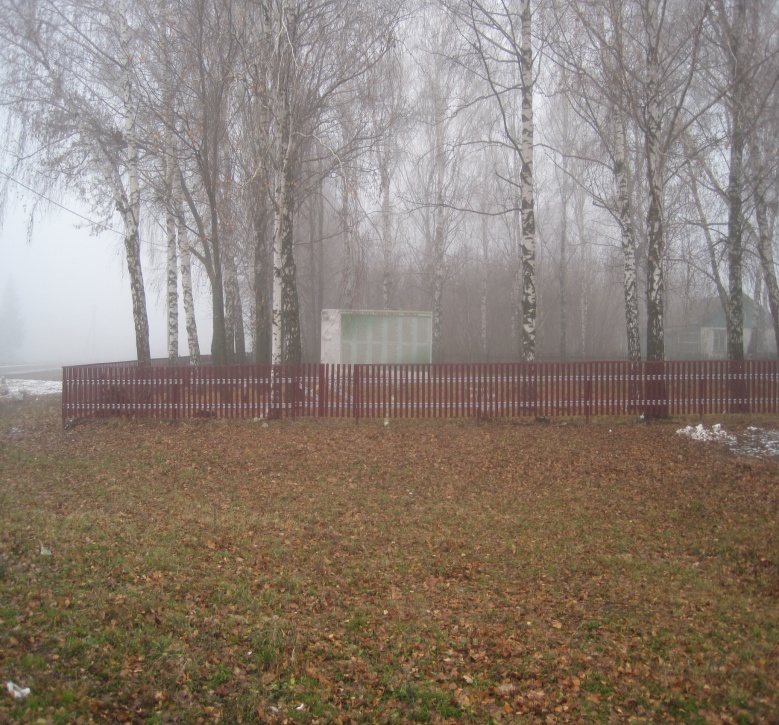 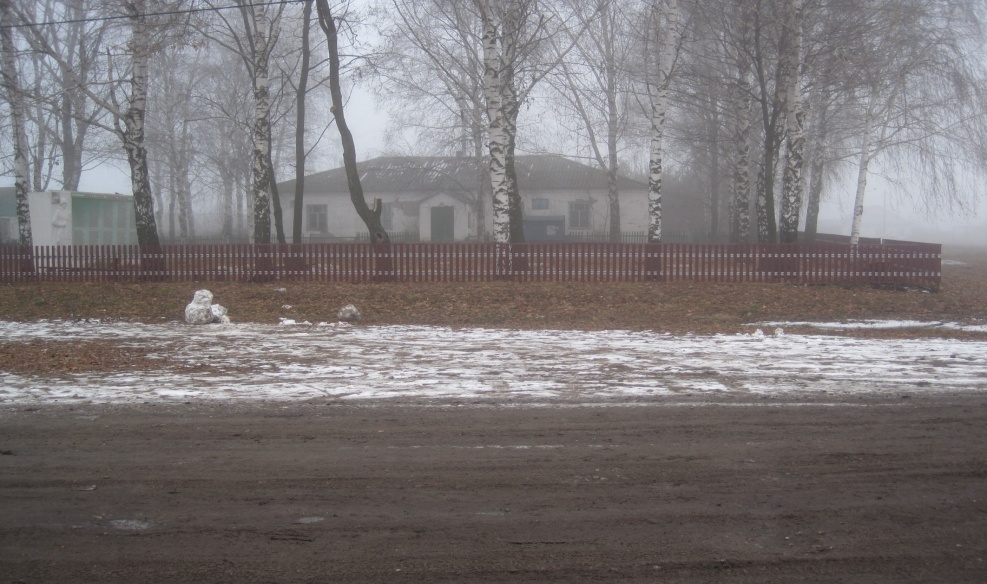 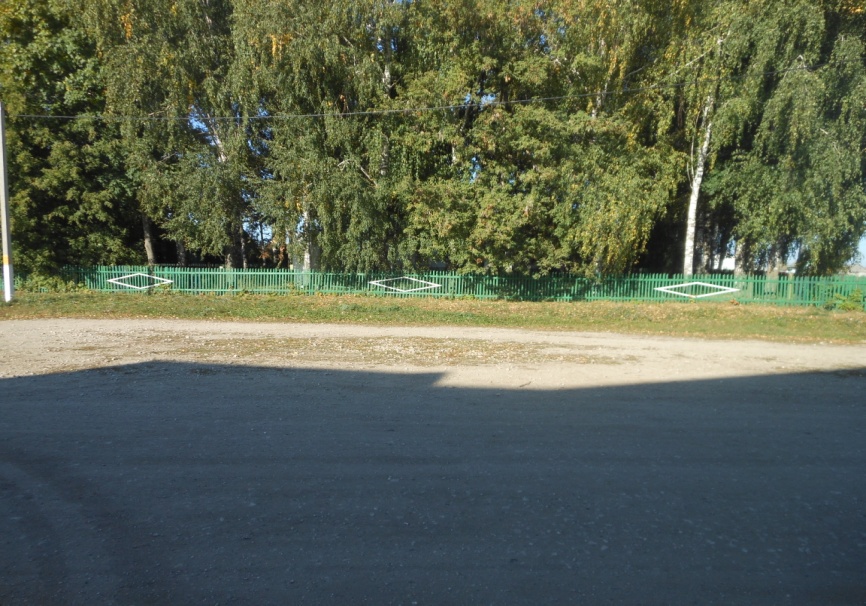 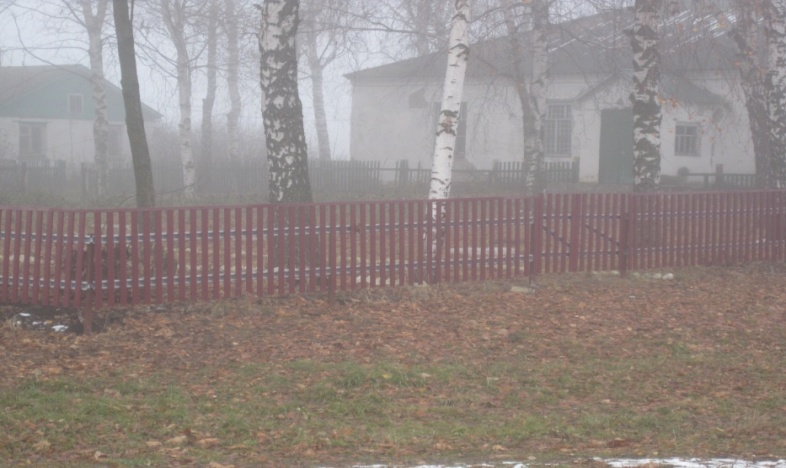 2017 г. Ограждение в с.Урюм на средства самообложения Обелиска «Павшим воинам землякам»
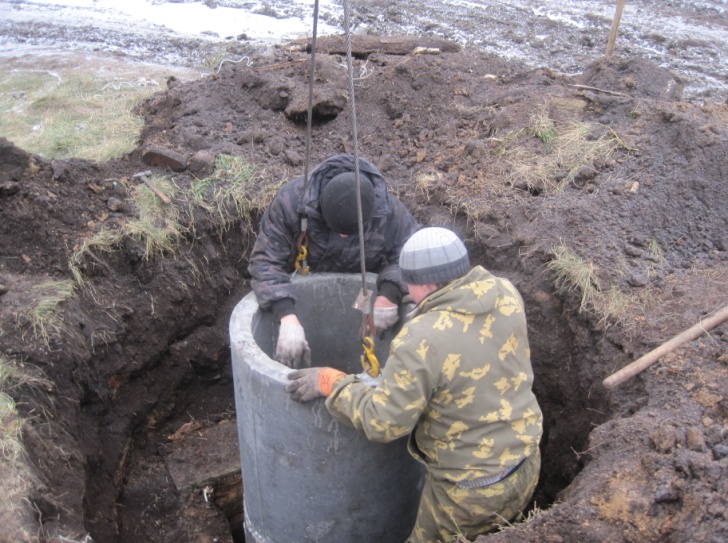 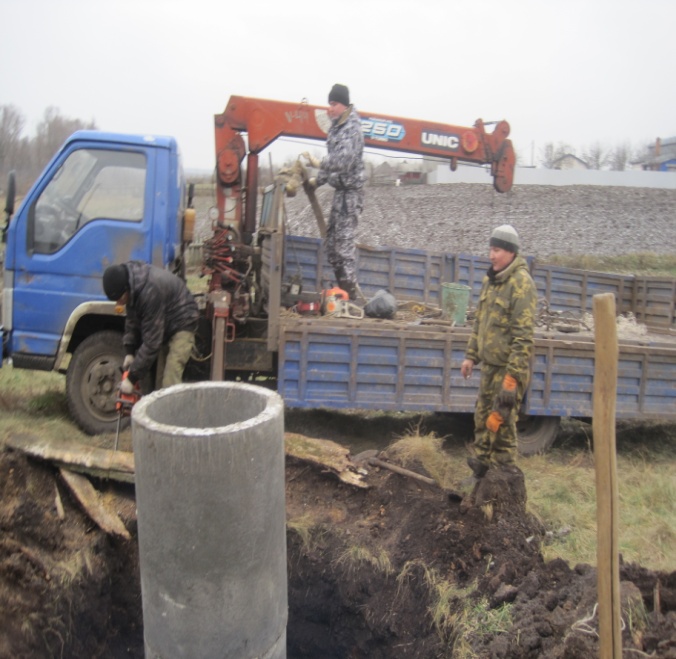 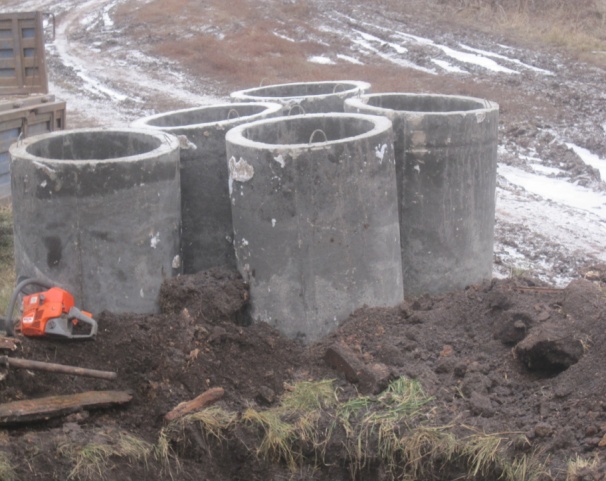 2017 г. Ремонт  2х колодцев в с. Урюм.
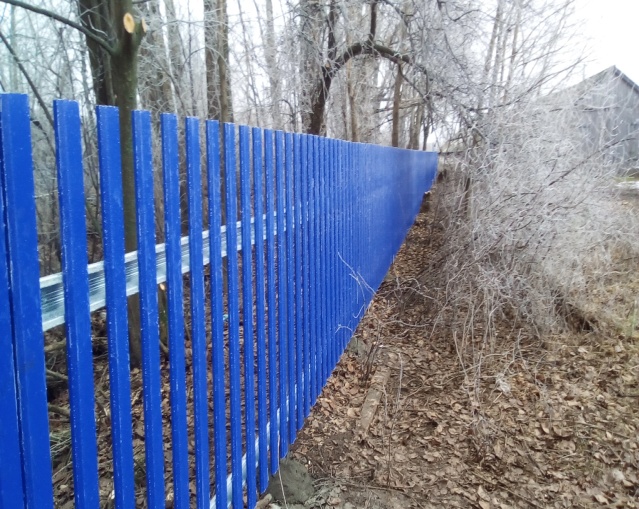 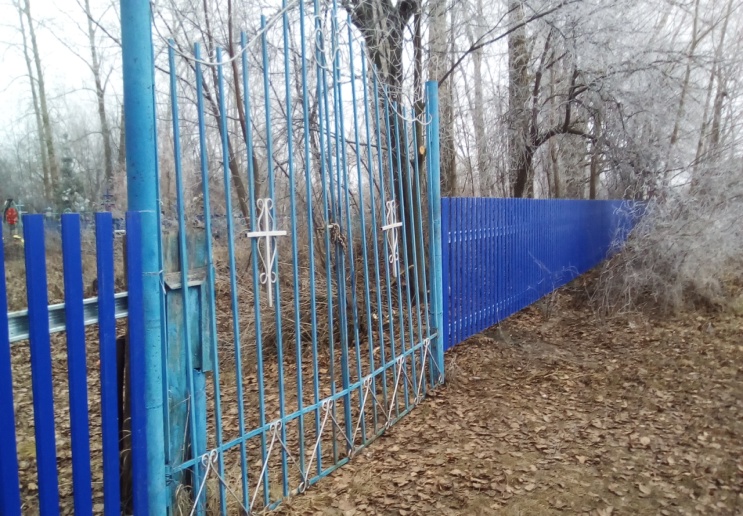 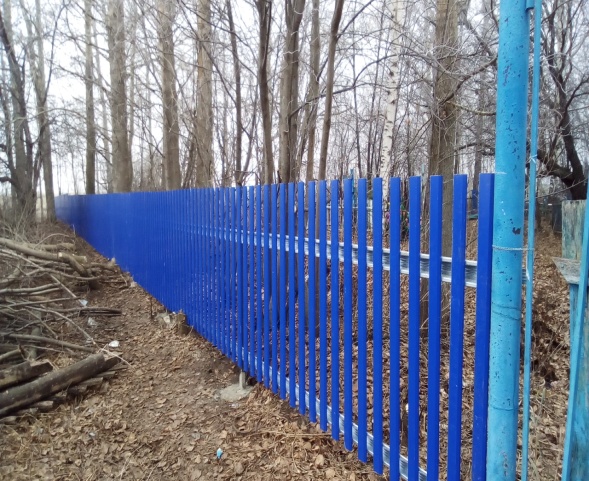 2017 г. Ограждение кладбища в с.Урюм .
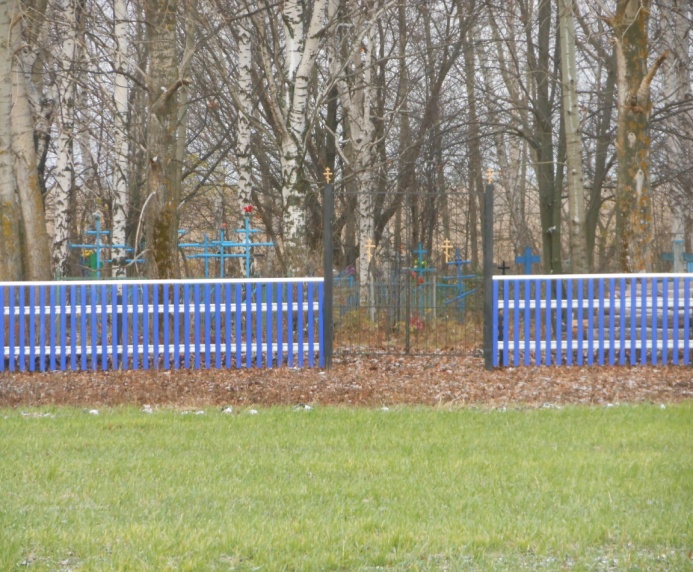 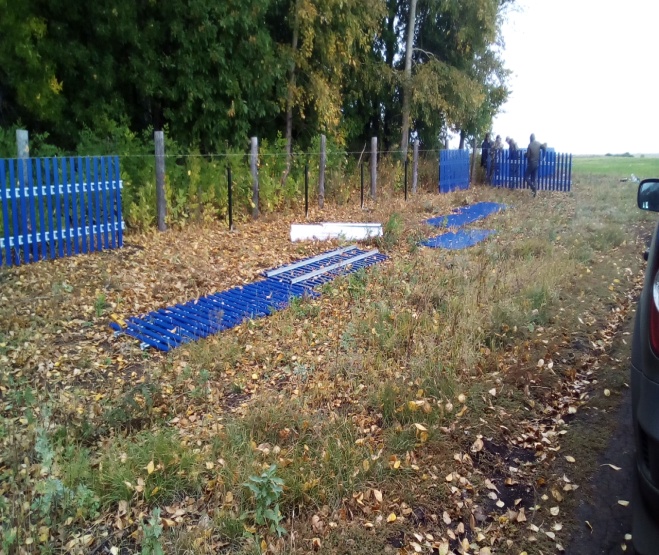 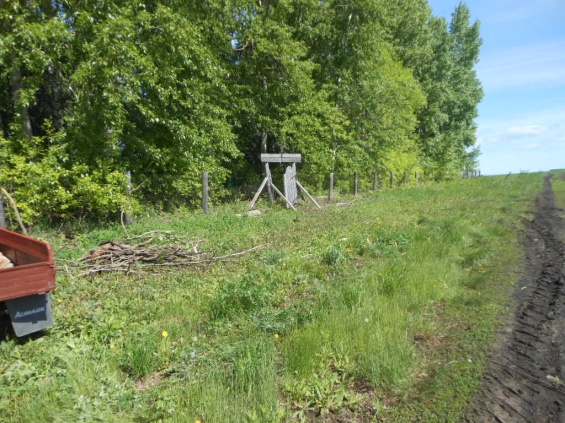 2017г. Ограждение кладбища в с. Богдашкино на средства самообложения
2017г.Ремонт дороги в с.Урюм на средства самообложения
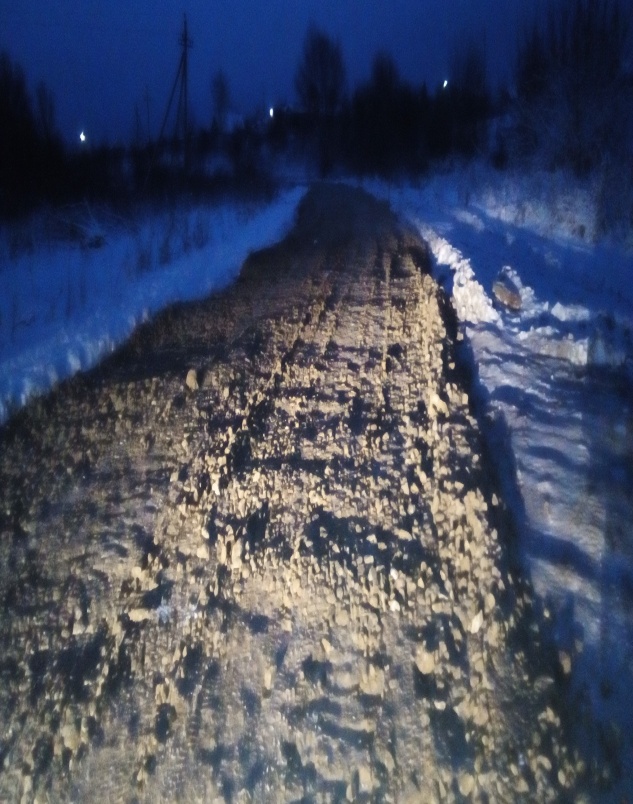 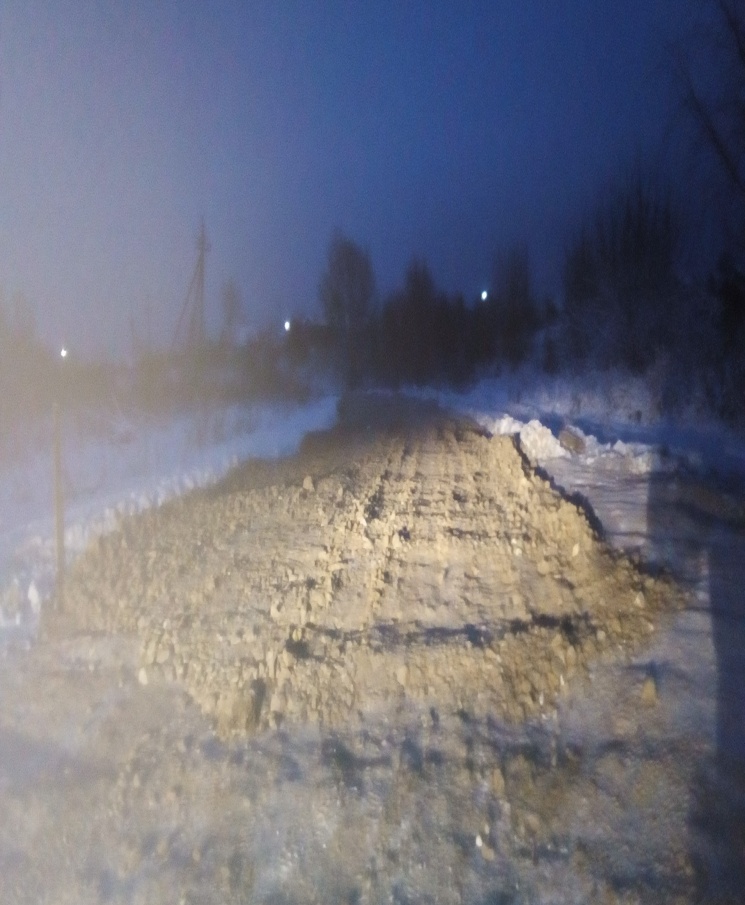 2017г.Ремонт дороги в с.Кашка на средства самообложения